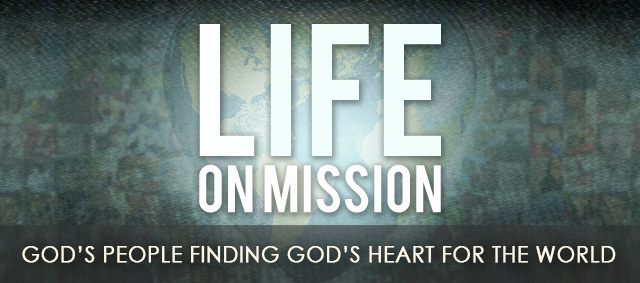 5
PART
What we’ve learned:
CONNECT
SERVE
SHARE
4. GROW 
5. PRAY- Today
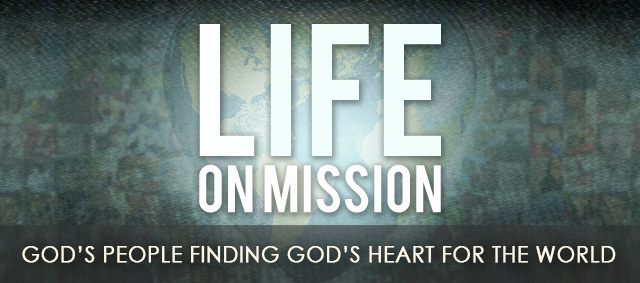 GOD’S PEOPLE FINDING GOD’S HEART FOR THE WORLD
PART 5: 
PRAY
PRAY
PRAY
There is no mission without the ______________.
“With all prayer and petition pray at all times in the Spirit, and with this in view, be on the alert with all perseverance and petition for all the saints.”  
Ephesians 6:18
 
“Rejoice always; pray without ceasing; in everything give thanks; for this is God’s will for you in Christ Jesus.  Do not quench the Spirit.”  
I Thessalonians 5:16-19
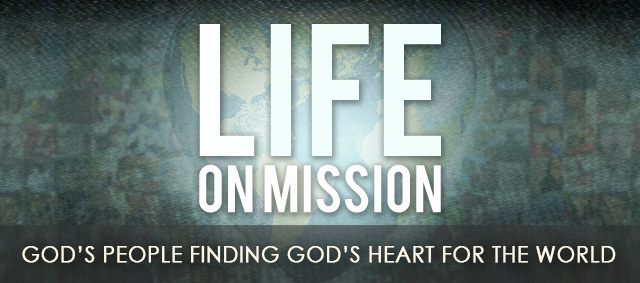 POWER OF GOD
GOD’S PEOPLE FINDING GOD’S HEART FOR THE WORLD
PART 5: 
PRAY
PRAY
PRAY
OPPORTUNITIES
Pray for  ________________.
 
“Conduct yourself with wisdom toward outsiders, making the most of the opportunity.”
Colossians 4:5
 
“Therefore be careful how you walk, not as unwise men, but as wise, making the most of your time, because the days are evil.  So then do not be foolish, but understand what the will of the Lord is.”  Ephesians 5:15-17
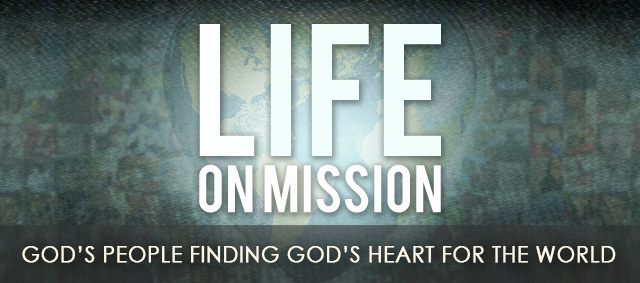 GOD’S PEOPLE FINDING GOD’S HEART FOR THE WORLD
PART 5: 
PRAY
PRAY
PRAY
STRUGGLE
3. Pray for their _____________.
 
“First of all then, I urge that entreaties and prayers, petitions and thanksgivings, be made on behalf of all men,” 
 I Timothy 2:1
 
“But Jesus was saying, ‘Father, forgive them; for they do not know what they are doing.”  Luke 23:34
 
“Do nothing from selfishness or empty conceit, but with humility of mind regard one another as more important than yourselves; do not merely look out for your own personal interests, but also for the interests of others.”  Philippians 2:3-4
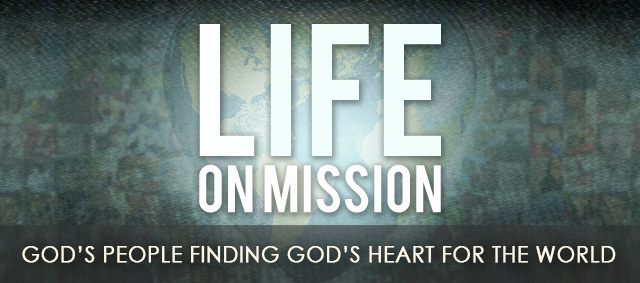 GOD’S PEOPLE FINDING GOD’S HEART FOR THE WORLD
PART 5: 
PRAY
PRAY
PRAY
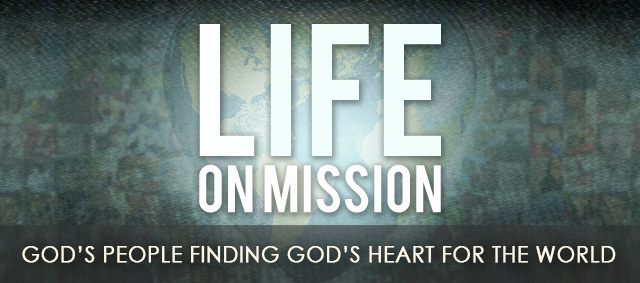 STRUGGLE
3. Pray for their _____________.
 
“Talking to men for God is a great thing, but talking to God for men is greater still.”  E.M. Bounds, Author of The Weapon of Prayer, The Essentials of Prayer, The Reality of Prayer, & The Power of Prayer
 
AN OFFER TO PRAY COMMUNICATES,
“I CARE ABOUT YOU” & “I BELIEVE IN A GOD WHO CARES ABOUT YOU”.
GOD’S PEOPLE FINDING GOD’S HEART FOR THE WORLD
PART 5: 
PRAY
PRAY
PRAY
GREAT EXPECTATIONS
Pray boldly in faith with ____________________.
Read Acts 12: 1-19
“But let him ask in faith without any doubting, for the one who doubts is like the surf of the sea driven and tossed by the wind.  For let not that man expect that he will receive anything from the Lord, being a double-minded man, unstable in all his ways. 
 James 1:6-8
 
“And without faith it is impossible to please Him, for he who comes to God must believe that He is, and that He is a rewarder of those who seek Him.”  Hebrews 11:6
 
“Be anxious for nothing but in everything by prayer and supplication with thanksgiving let your requests be made known to God.  And the peace of God, which surpasses all comprehension, shall guard your hearts and minds in Christ Jesus.”  Philippians 4:6-7
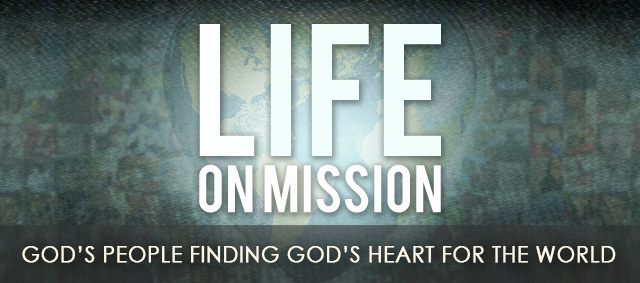 GOD’S PEOPLE FINDING GOD’S HEART FOR THE WORLD
PART 5: 
PRAY
PRAY
PRAY
HEART
Pray for a change of _________.
 
“The Lord looks from heaven; He sees all the sons of men; from His dwelling place He looks out on all the inhabitants of the earth, He fashions the hearts of them all.”  
Psalm 33:13-15
 
“Moreover, I will give you a new heart and put a new spirit within you; and I will remove the heart of stone from your flesh and give you a heart of flesh.”  Ezekiel 36:26
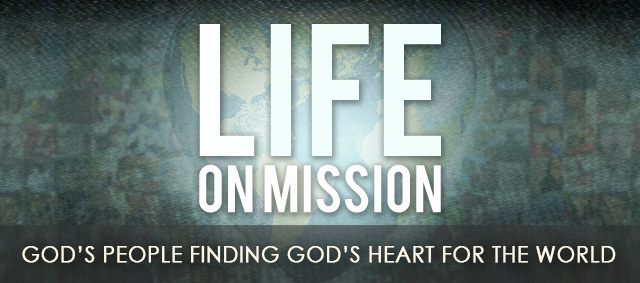 GOD’S PEOPLE FINDING GOD’S HEART FOR THE WORLD
PART 5: 
PRAY
PRAY
PRAY